Computational Thinking
NRC Report on Pedagogy
web site: www.cs.vt.edu/~kafura/CS6604
NRC Report on Pedagogy for CT
Second of two workshops
Focused on K12 Education
Identified different approaches to the teaching of computational thinking
What do these approaches and ideas mean for the university level?
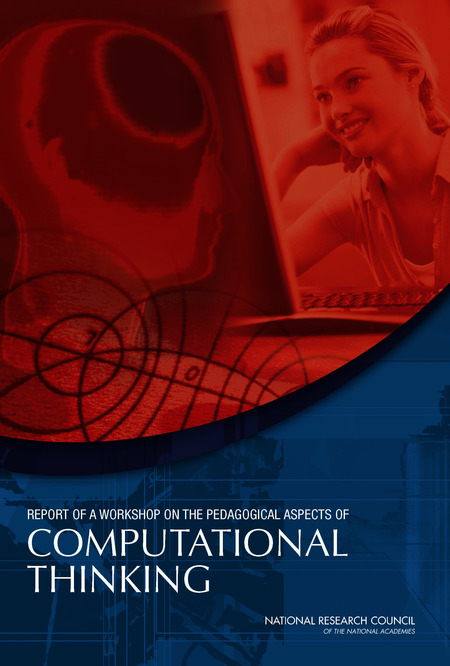 Unless otherwise noted all quotations are from this report.
Page numbers are those in the report not those in the PDF document.
Computational Thinking
2
Questions
What are the relevant lessons learned and best practices for improving computational thinking in K-12 education?
What are some examples of computational thinking and how, if at all, does computational thinking vary by discipline at the K-12 level?
What exposures and experiences contribute to developing computational thinking in the disciplines? 
What are some innovative environments for teaching computational thinking?
Is there a progression of computational thinking concepts in K-12
education? What are some criteria by which to order such a progression?
How should professional development efforts and classroom support be adapted to the varying experience levels of teachers such as pre-service, inducted, and in-service levels? 
What tools are available to support teachers as they teach computational thinking?
How does computational thinking education connect with other subjects? Should computational thinking be integrated in other subjects taught in the classroom?
How can learning of computational thinking be assessed? How should we measure the success of efforts to teach computational thinking?
Computational Thinking
3
Need for Definition
“…adopting a consistent definition of computational thinking is necessary because people see computational thinking through only their own lenses—and efforts to advocate for computational thinking in the curriculum will not be credible in the absence of  consensus about its structure and content.” [p3]
Computational Thinking
4
K12 Context
Observations attributed to Jeannette Wing [p4-5]
Math education has a long history of defining learning progressions based on human development
Computational education in K12 
Lacks a clear plan of progressions
Belief that abstract concepts of computing cannot be learned until late in K12 (8th grade) because of the highly symbolic/abstract nature of computation
Belief has not been subjected to rigorous study
Computational Thinking
5
Perspectives
“…computational thinking [is] generalized problem solving with constraints.” [p6]
“…core of computational thinking is to break big problems into smaller problems that lend themselves to efficient automated solutions.” [p8]
“…the ability to construct rules to specify the behavior of an agent is important to computational thinking.” [p8]
Using “computational media to create, build, and invent solutions to problems is central to computational thinking.” [p8]
“systems thinking is an essential activity in computational thinking.” [p 9]
“understanding complex systems requires computational thinking.” [p9]
Common points
relationship to problem solving
constraints come from need for solution to be automatable
activities are constructive and involve computational elements as first-order entities, not merely using compute-based tools
view world as collection of interacting parts, manage complexity, break problems down
Computational Thinking
6
Role of teams/groups
“…students need a way to design solutions that are rich enough to cope with complexity and interactivity in a manner often associated with computational expression. And the design environment needs to support social cooperation in constructing meaningful expressions.” [p 8]
“…most students find programming in pairs highly motivating.” [p 9]
Computational Thinking
7
Role of context
“…the power of computational thinking is best realized in conjunction with some domain-specific content.” [p 9]
Opportunities in the science and social science domains
“Developing expertise in computational thinking involves learning to recognize its application and use across domains.” [p 10]
How to resolve this tension?
What does this mean in terms of progressions?
What does this mean for a university curriculum?
Computational Thinking
8
Advantages/disadvantages of Context
Linn [p 49] 
“We could call for emphasizing computational thinking everywhere and end up finding that it is nowhere because no one felt responsible for it. In addition, even if we did incorporate computational thinking into every course we might fail to build competence because the experiences were not cumulative. We need to think about ways to build coherent understanding of computational thinking as students encounter it across disciplines.”
Wilensky argued that computational thinking is important enough that it should not have to be squeezed in on the margins or sneaked in on the side. [p 43]
Resnick [p 68] : argued, most people work better on things they care about and that are meaningful to them, and so embedding the study of abstraction in concrete activity helps to make it meaningful and understandable.
Computational Thinking
9
Declarative vs. Procedural Knowledge
“… often typical instruction is oriented toward declarative knowledge, whereas computational thinking is oriented toward procedural knowledge. In this view, declarative knowledge provides content (and is essential to particular fields or careers), whereas computational thinking is most useful for integrating and building connections in the midst of such knowledge.” [p 30]
Offers a rationale for embedding study of computational thinking into domain-specific classes
Puts at risk the explicit recognition, understanding and adoption of computational thinking itself outside of the context in which it was seen
Computational Thinking
10
Context and Transfer Learning
Kolodner ‘s argument[p 57]
“…it is important not to fall prey to the mistaken notion that if one learns computational thinking skills in one context, one will automatically be able to use them in another context. 
“Rather, it will be important to remember that one can learn to use computational thinking skills across contexts only if 
(1) the skills are practiced across contexts, 
(2) their use is identified and articulated in each context, 
(3) their use is compared and contrasted across situations, and 
(4) learners are pushed to anticipate other situations in which they might use the same skills (and how they would).”
Computational Thinking
11
Examples of Context
Everyday life [p 10]
Just because you can describe/articulate a situation in computational terms does not necessarily mean that the people involved are using computational thinking
Analogies must be in service of deeper learning
Games and Gaming[p 10-11]
Playing a game is not computational thinking; defining/modifying the rules of the game is
Provides an opportunity for team work and context-based grounding (a science game)
Science [p 11]
Collecting/graphing data is not computational thinking
Using genomic databases  or environmental simulation to learn science is not computational thinking
Defining the rules of behavior, observing the result and modifying the rules to achieve a goal is computational thinking
Defining a representation of a geo-image and realizing the advantages and limitations of that representation is
Computational Thinking
12
Context
Science (cont)
Geographic data can be used to illustrate [p13]:
Continuous vs. discrete data
Implications of each representation
Implication of color coded data
The underlying numeric representation (model) is separable from its display (view)
Boolean operations (threshold based selection)
Spatial relationships
Multiple constraint satisfaction
Engineering
Connections between science and engineering is not computational thinking
Journalism
Similarities/difference of natural vs. computational languages
Relationship between the steps in journalistic editing and computational problems solving is only a surface analogy
Computational Thinking
13
Pedagogical Environments
“…interactive visualizations or simulations are at the heart of computational thinking.” [p17]
But only if the representation/abstraction and its advantages/limitations are specifically investigated
Just using visualization/simulation is not enough
Modeling/troubleshooting of data sets
Student collect data to form and refine a model
Comes to grips with abstraction and representation
Finding patterns in data
What are the computational thinking ideas?
Computational Thinking
14
Progressions
Lack of “developmentally appropriate definition of computational thinking.” [p 46]
Kafai: “…we really do need a more profound understanding of what kids’ engagement with computational thinking at different ages is, and then how we can kind of build pedagogies, examples, on it.” [p 46]
Is there a need to think about a learning progression at the university level?
How broadly across the curriculum is CT embedded?
Computational Thinking
15
Paradigm
Use-modify-create paradigm [p25]
Steps
Use a model
Adjust model controllers (sliders) to see effect
Add new controls
Develop a model and its controllers
Learning moves from passive use of computational tools to active use of computational thinking skills
Wilensky’s alternative : ”…creating” in small bites as well, and sometimes creation is a lot easier than modifying as a different kind of entry point, and all of the outcomes are ones that we want.” [p 45]
Computational Thinking
16
Example progression
Tinker’s example [p 67]
There are numeric values associated with every object and their interactions.
These values change over time.
These changes can be modeled.
Models involve lots of simple steps defined by simple rules (e.g., the molecular dance).
Models can be tested to find their range of applicability.
You can make models.
Many other applications of computers share the same features.
Computational Thinking
17
Assessment
“…narrow goals for evaluation are counterproductive…need to appreciate the links among topics and goals for courses.” [p 26]
Kolodner:  [p 60]
…one has to apply an entire toolbox of  assessment and evaluation tools“
Indicators
Student’s reflection on a computational activity
Being able to teach/help someone else learn the concept
Being able to effectively articulate the relevant computational process at issue
Aho: determining what students are learning in computational thinking activities may be difficult. He noted that assessing how a student has internalized the abstractions of computational thinking may be challenging, and even assessing programming skills can be difficult.
How is assessment to be done at the university level?
Computational Thinking
18
Purposes for assessment
“ In addition to knowing what one wants to assess, one must consider the purpose of the assessment, because the reason for any assessment plays a critical role in determining the data and process necessary to perform it.” [p 61]
Possible goals:
to judge the curriculum and related materials and pedagogy,
to judge the progress of individuals, e.g., for giving grades, and 
to manage instructor training and support.
Computational Thinking
19
Assessment vs. Evaluation
Assessment
What have students learned
How they feel about something
Capabilities
Kinds
Formative
Summative
Evaluation
How well a curriculum or software component is working
efficacy
cost
usability
Computational Thinking
20
References
[NRC 2010] Report of a Workshop on the Scope and Nature of Computational Thinking. 2010, National Research Council.
[NRC 2011] Report of a Workshop on the Pedagogical Aspects of Computational Thinking. 2011, National Research Council.
Computational Thinking
21